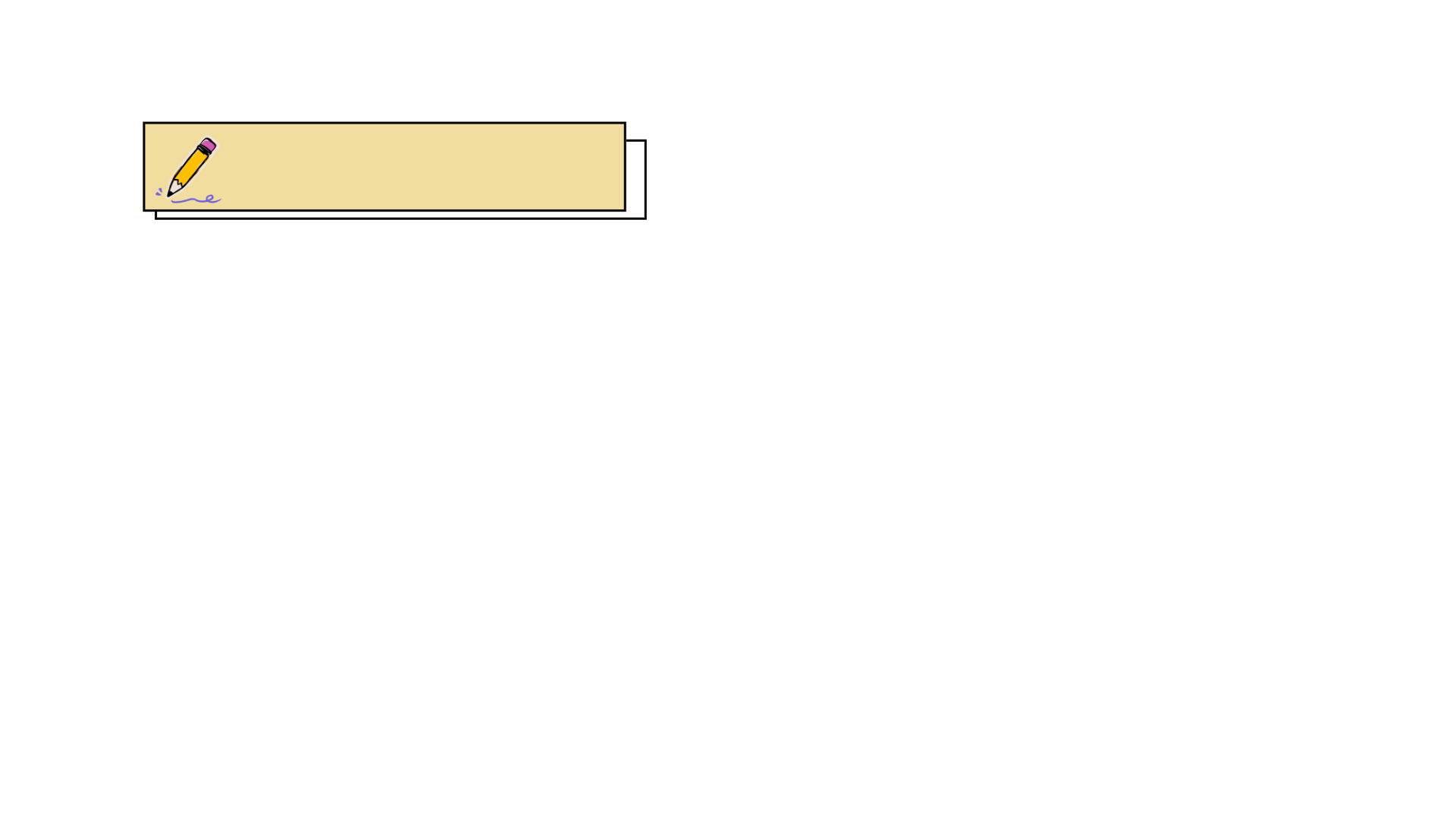 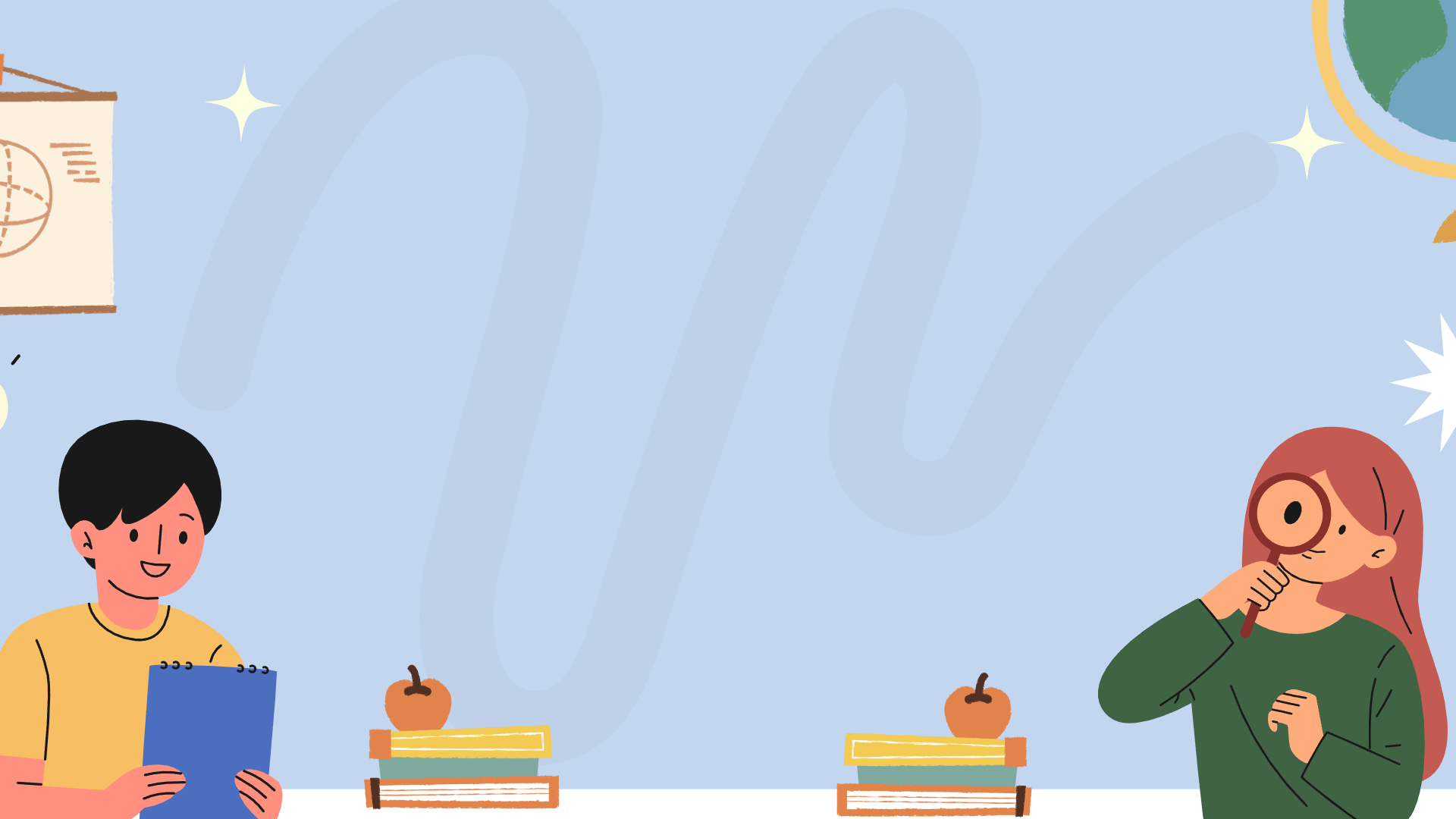 Nói và nghe
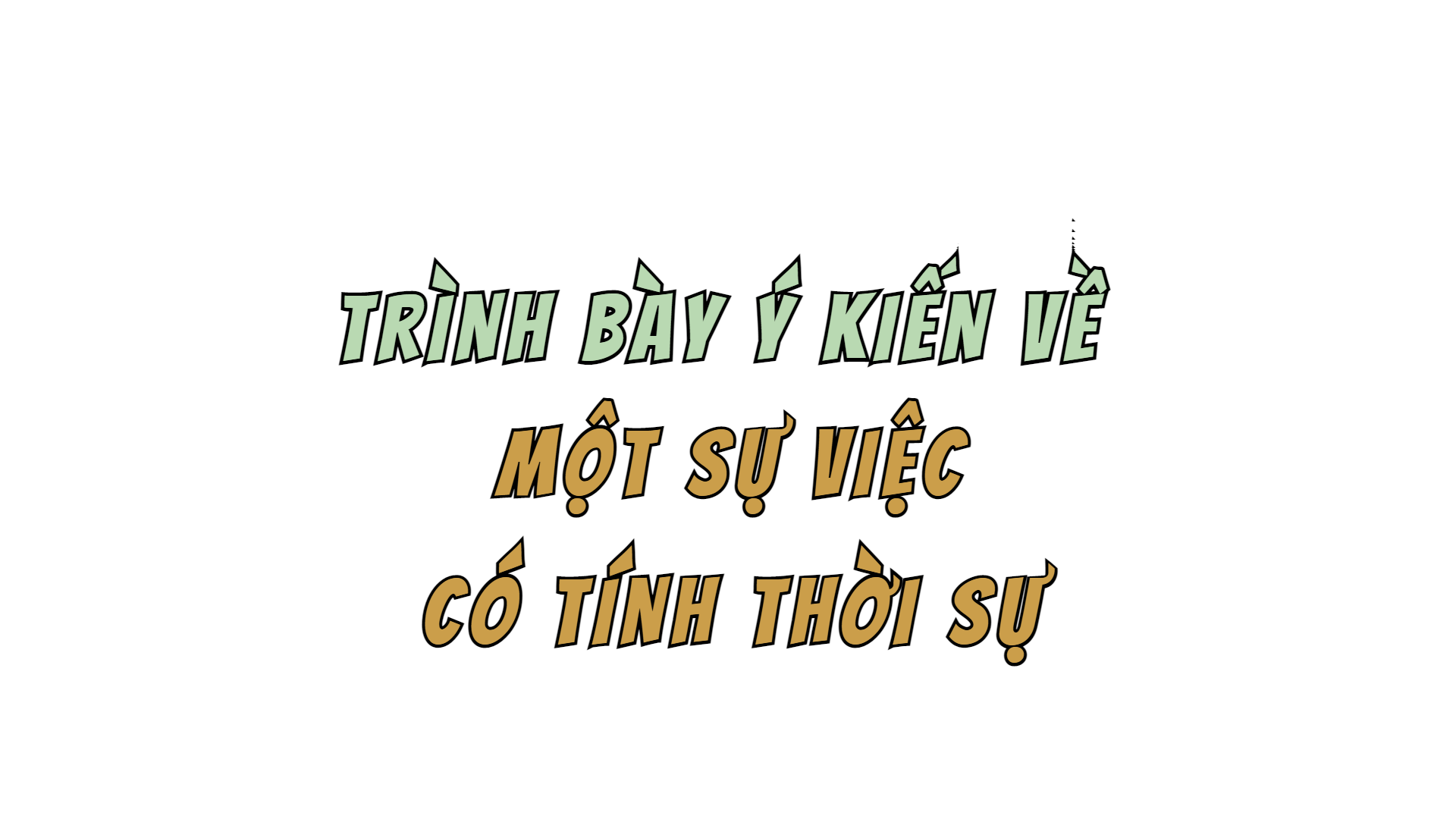 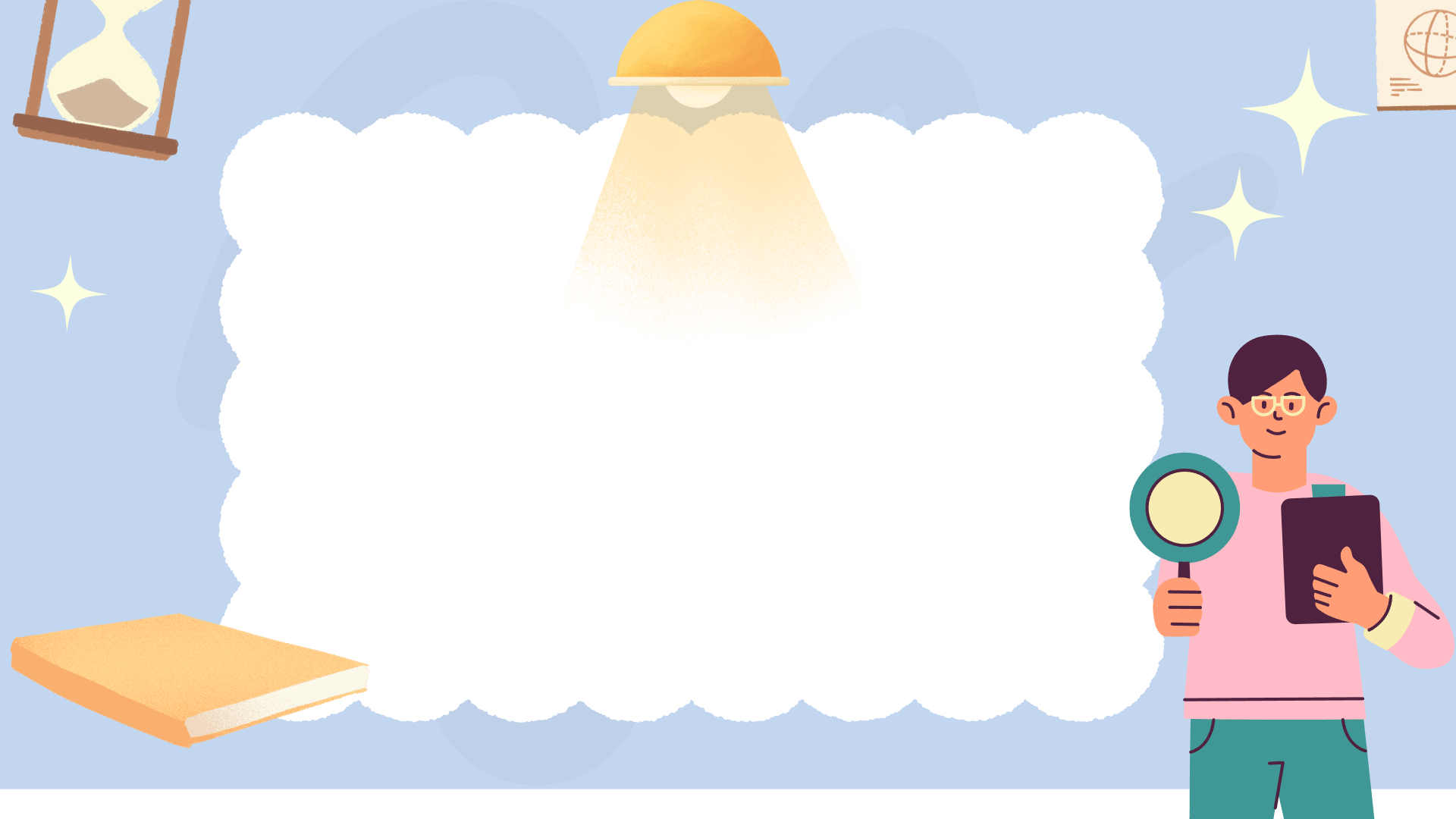 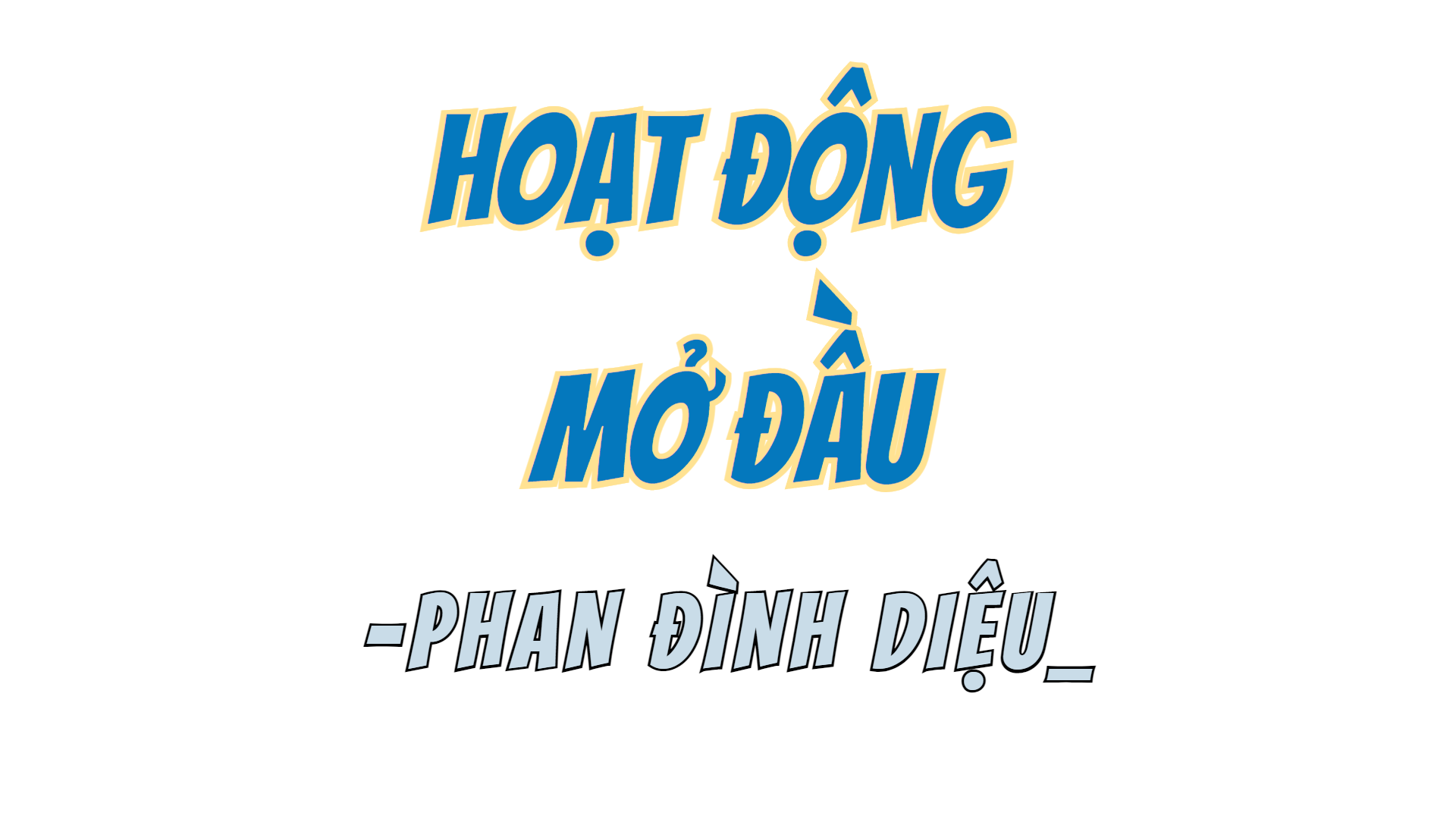 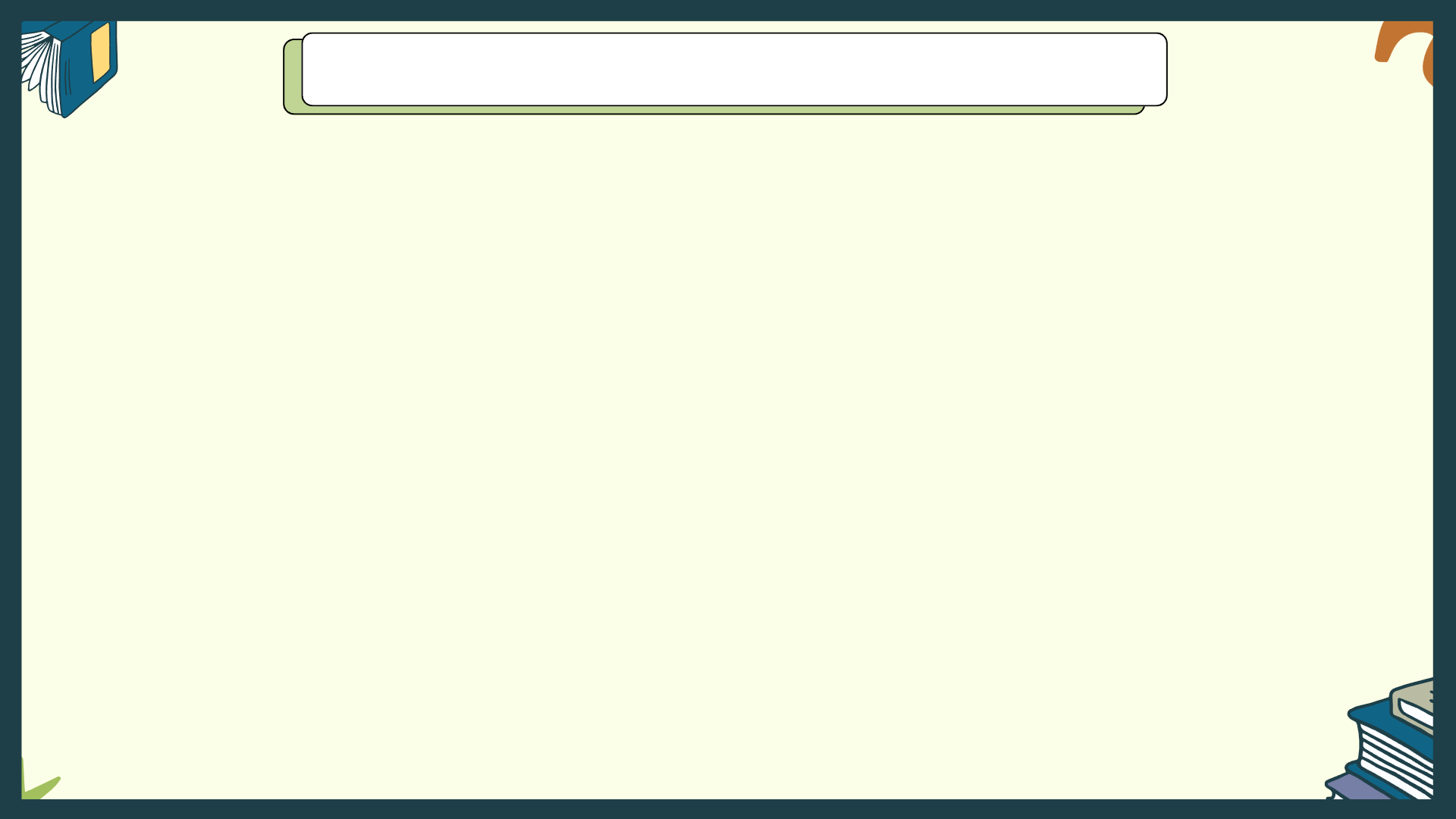 HOẠT ĐỘNG MỞ ĐẦU
Nhiệm vụ nhóm
...
Theo em, làm thế nào để nội dung trình bày ý kiến về một sự việc có tính thời sự? Cho ví dụ những điều nên và không nên khi thực hiện công việc này.
Trong những tình huống nào của cuộc sống, chúng ta cần nội dung trình bày ý kiến về một sự việc có tính thời sự?
..........
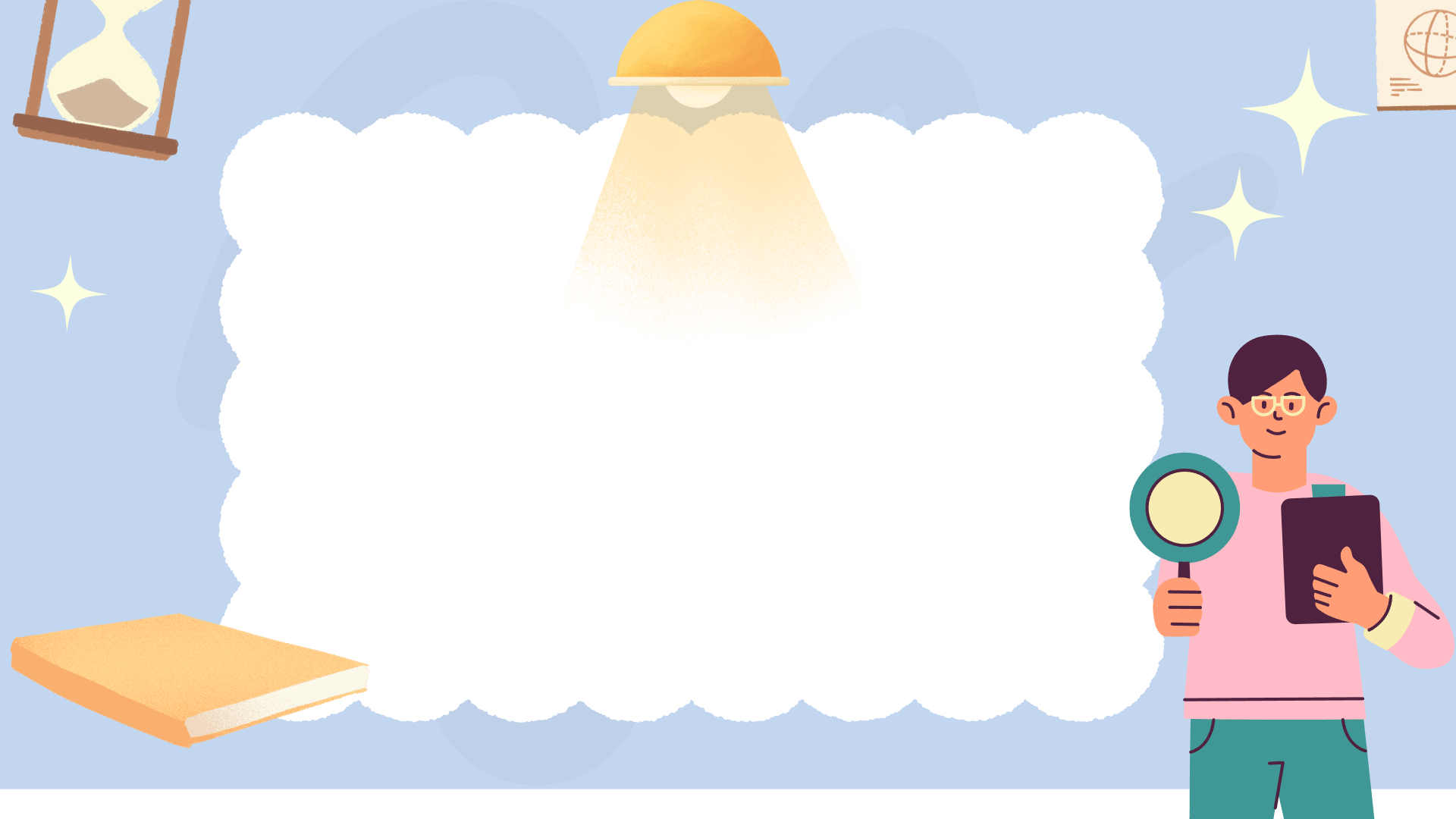 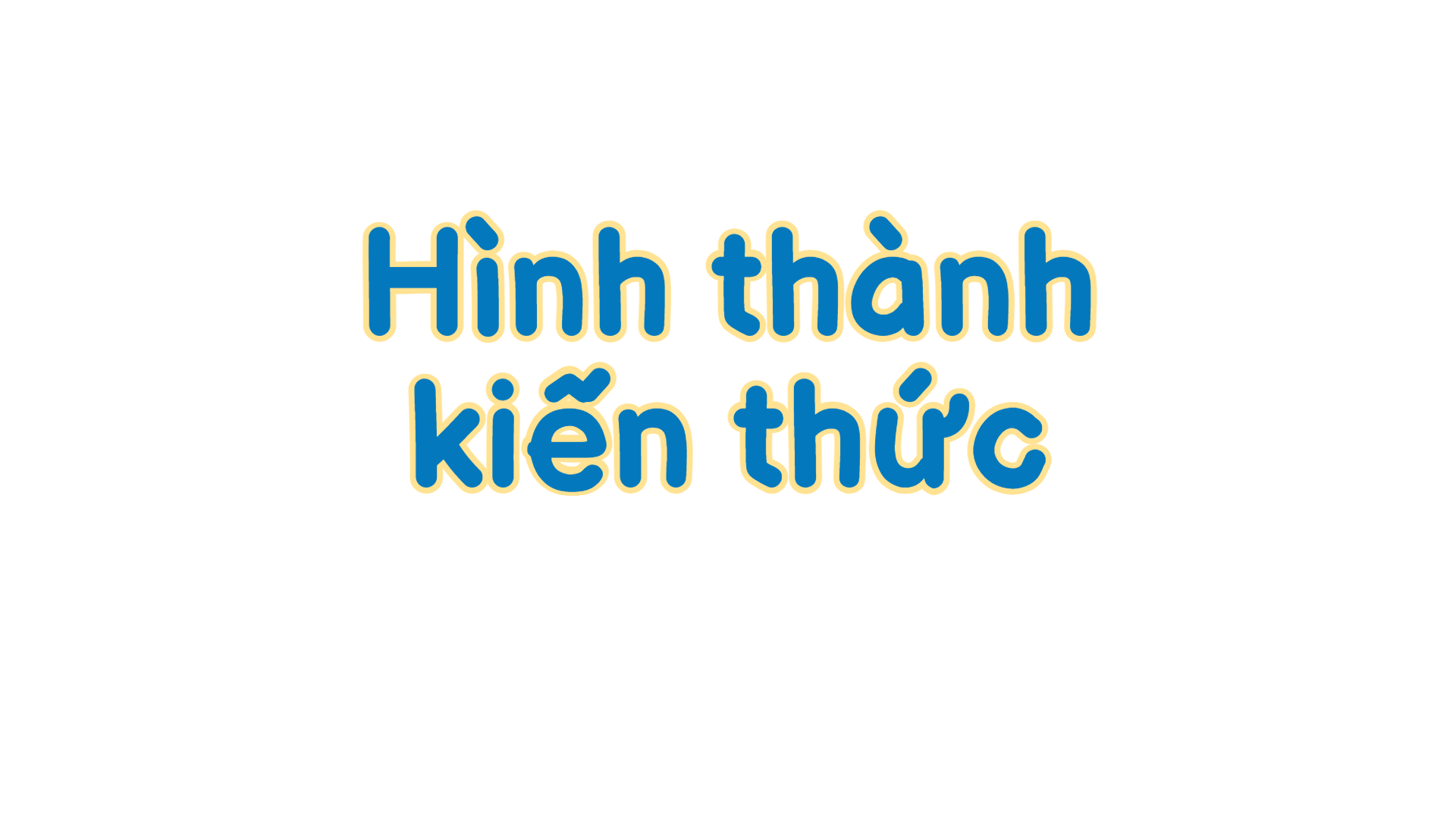 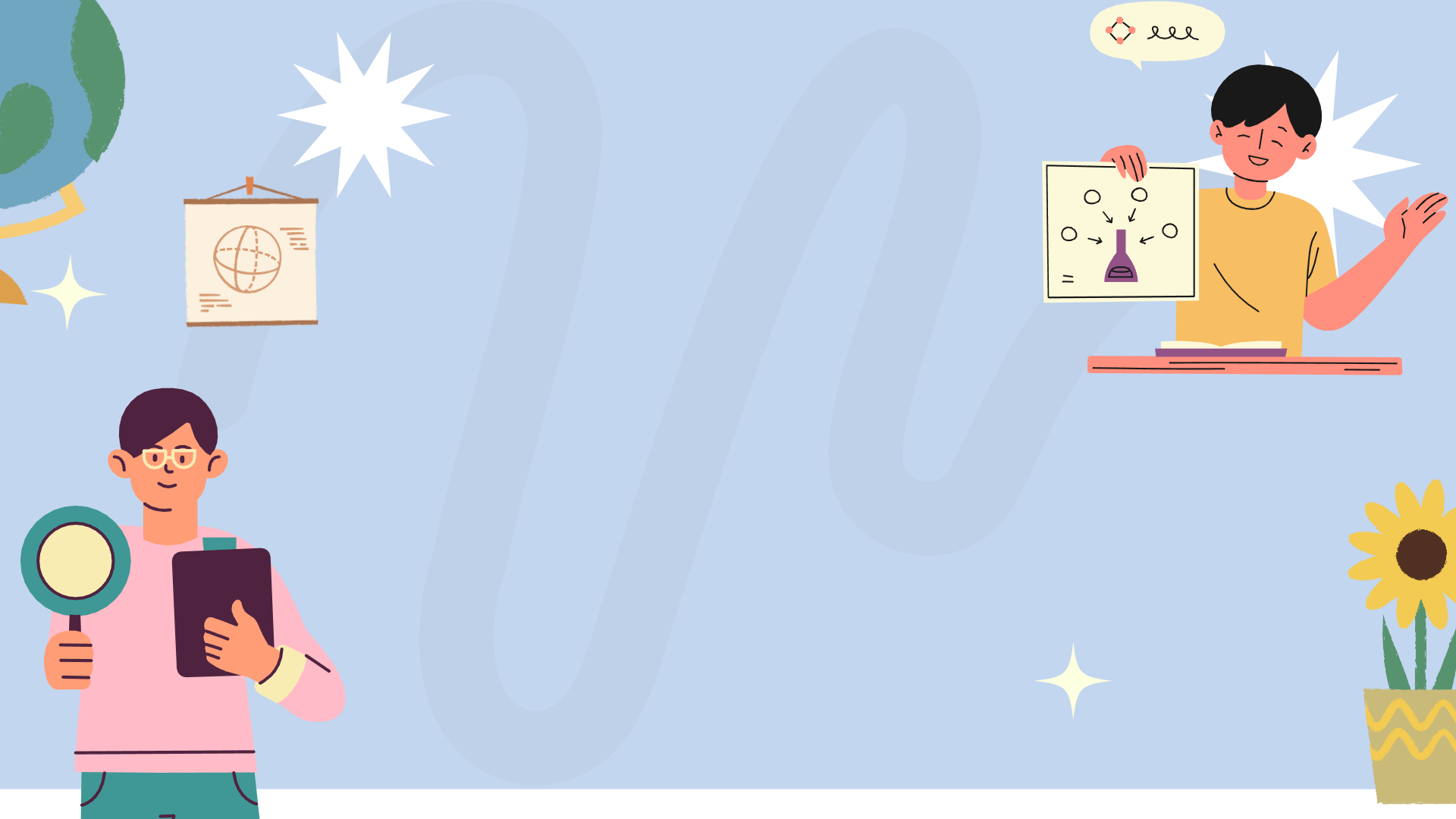 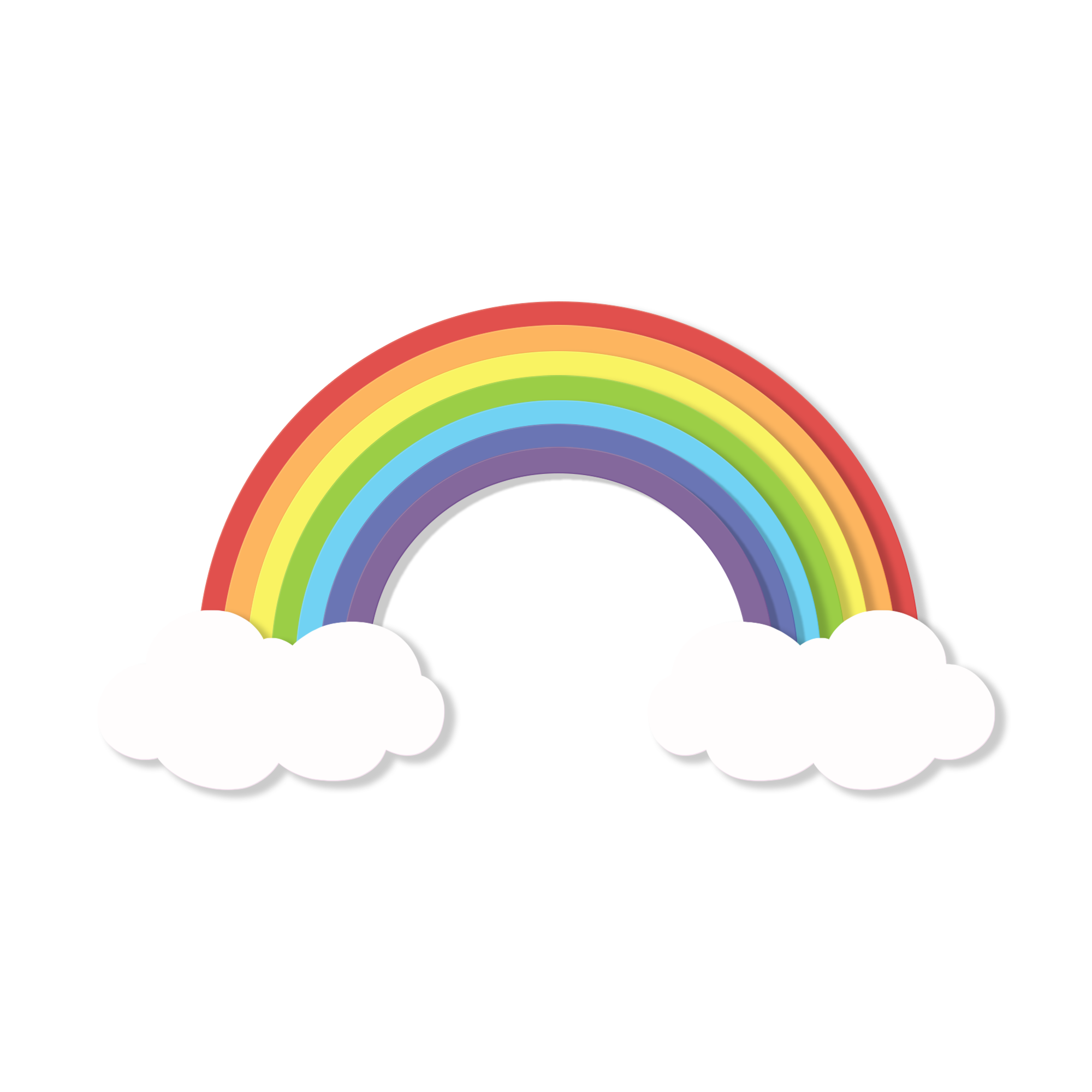 1
Hoạt động chuẩn bị cho việc nắm bắt được nội dung trình bày ý kiến về một sự việc có tính thời sự
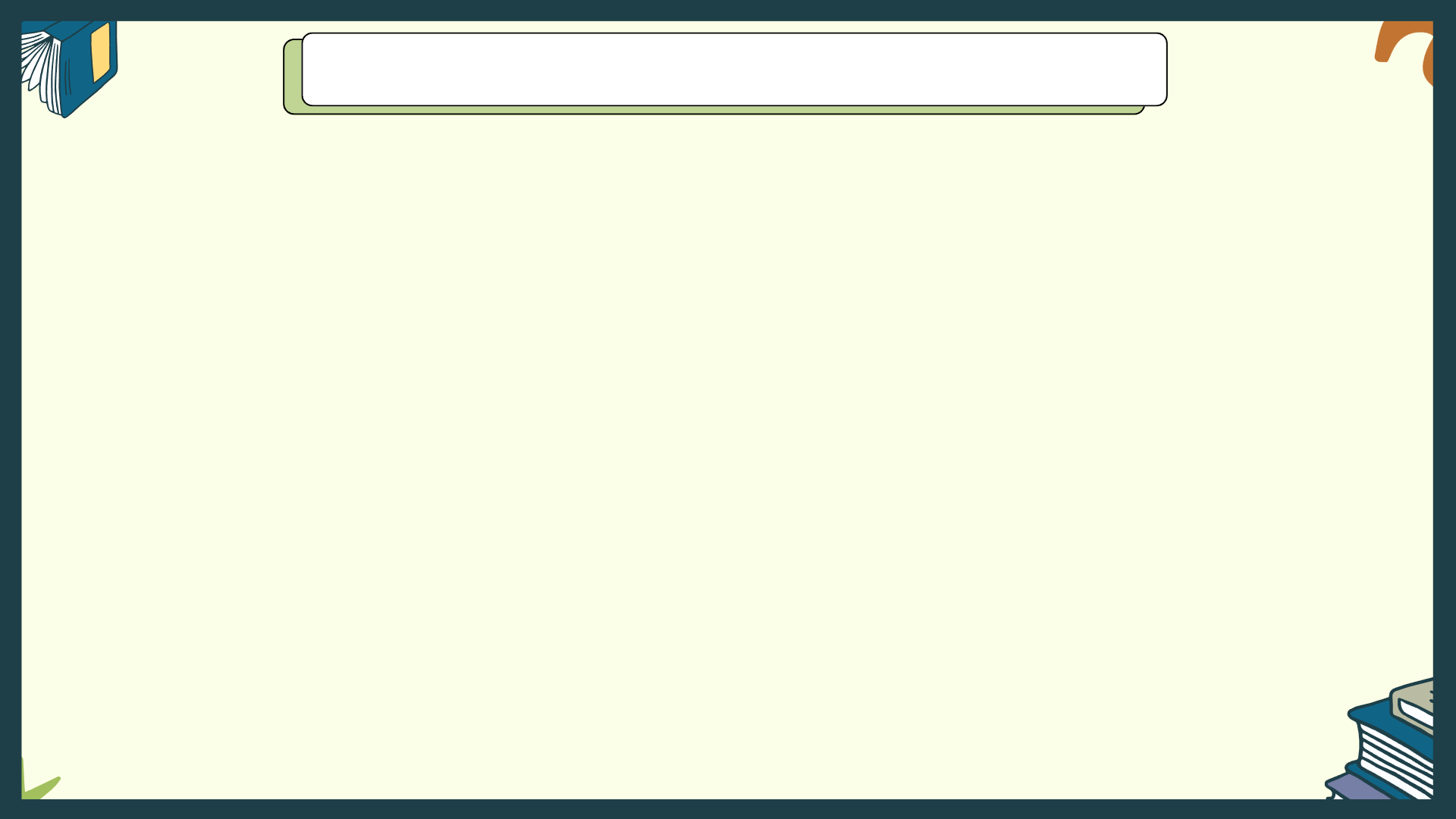 1. Hoạt động chuẩn bị cho việc nắm bắt được nội dung trình bày ý kiến về một sự việc có tính thời sự
HS đọc phần Nói và nghe (trong SGK), liệt kê những thao tác cần thực hiện để chuẩn bị cho việc nắm bắt được nội dung trình bày ý kiến về một sự việc có tính thời sự.
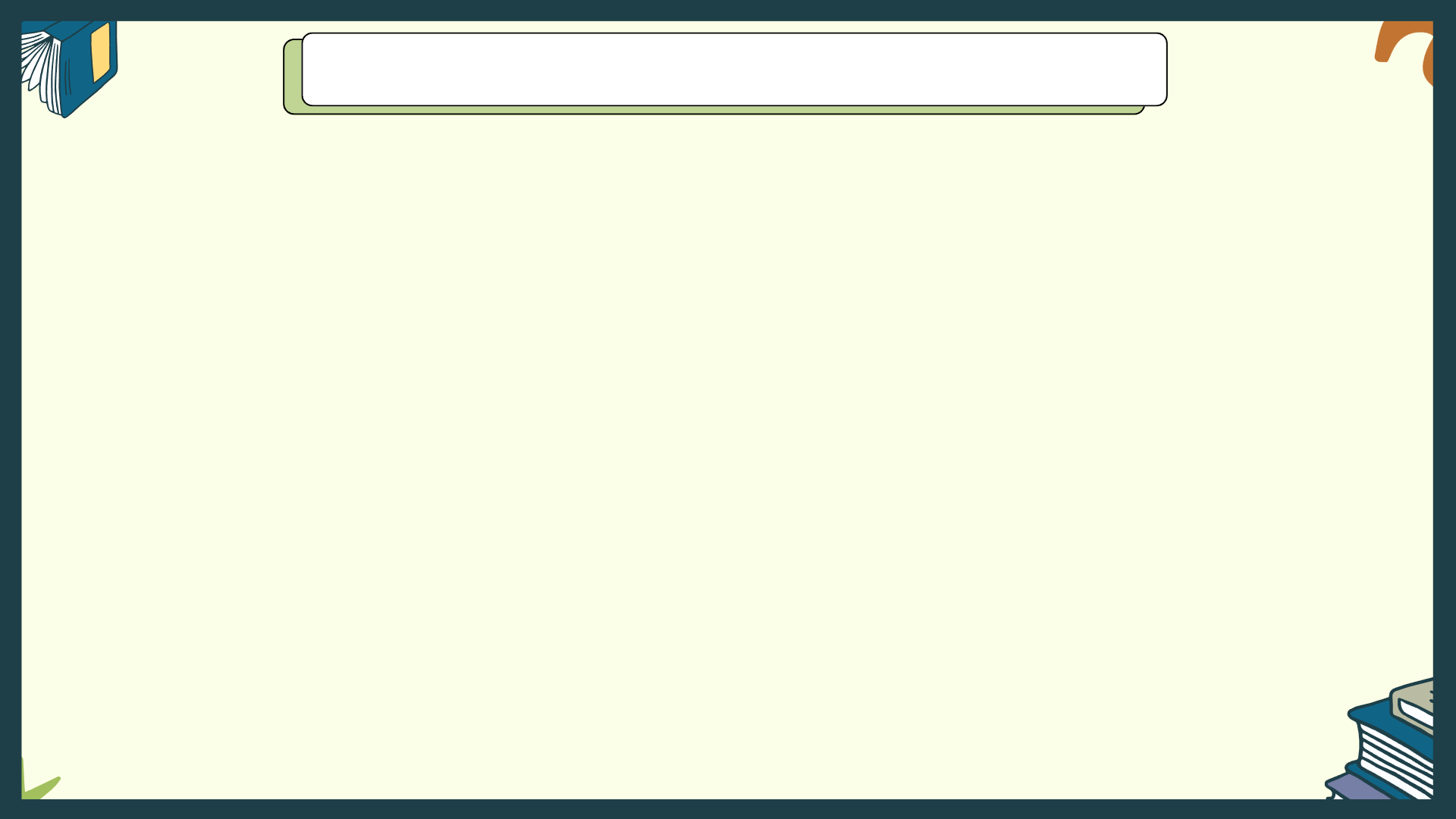 1. Hoạt động chuẩn bị cho việc nắm bắt được nội dung trình bày ý kiến về một sự việc có tính thời sự
Thành lập nhóm và phân công nhiệm vụ (số thành viên trong nhóm; phân công nhóm trưởng, thư kí;...).
THAO TÁC THỰC HIỆN:
1
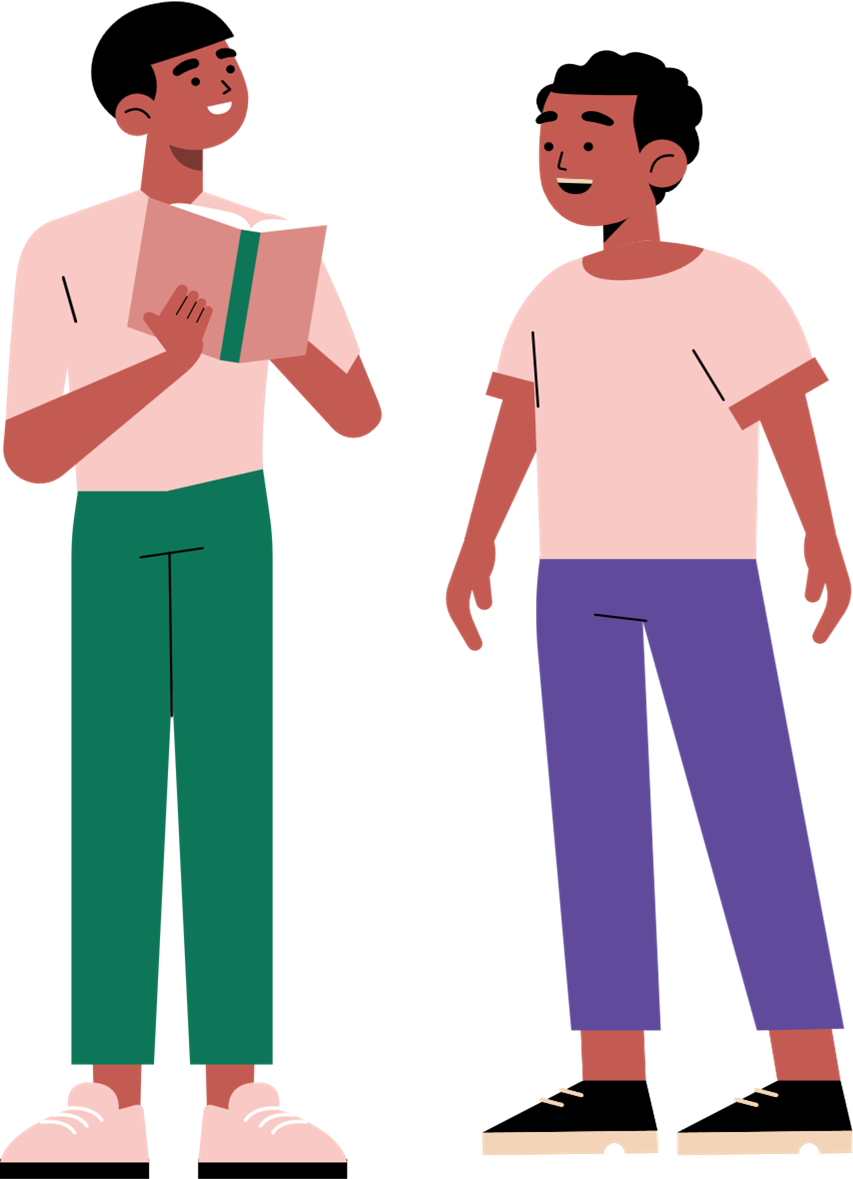 Thống nhất mục tiêu, thời gian thảo luận.
2
Xác định đối tượng nghe, chọn cách nói để thuyết phục.
3
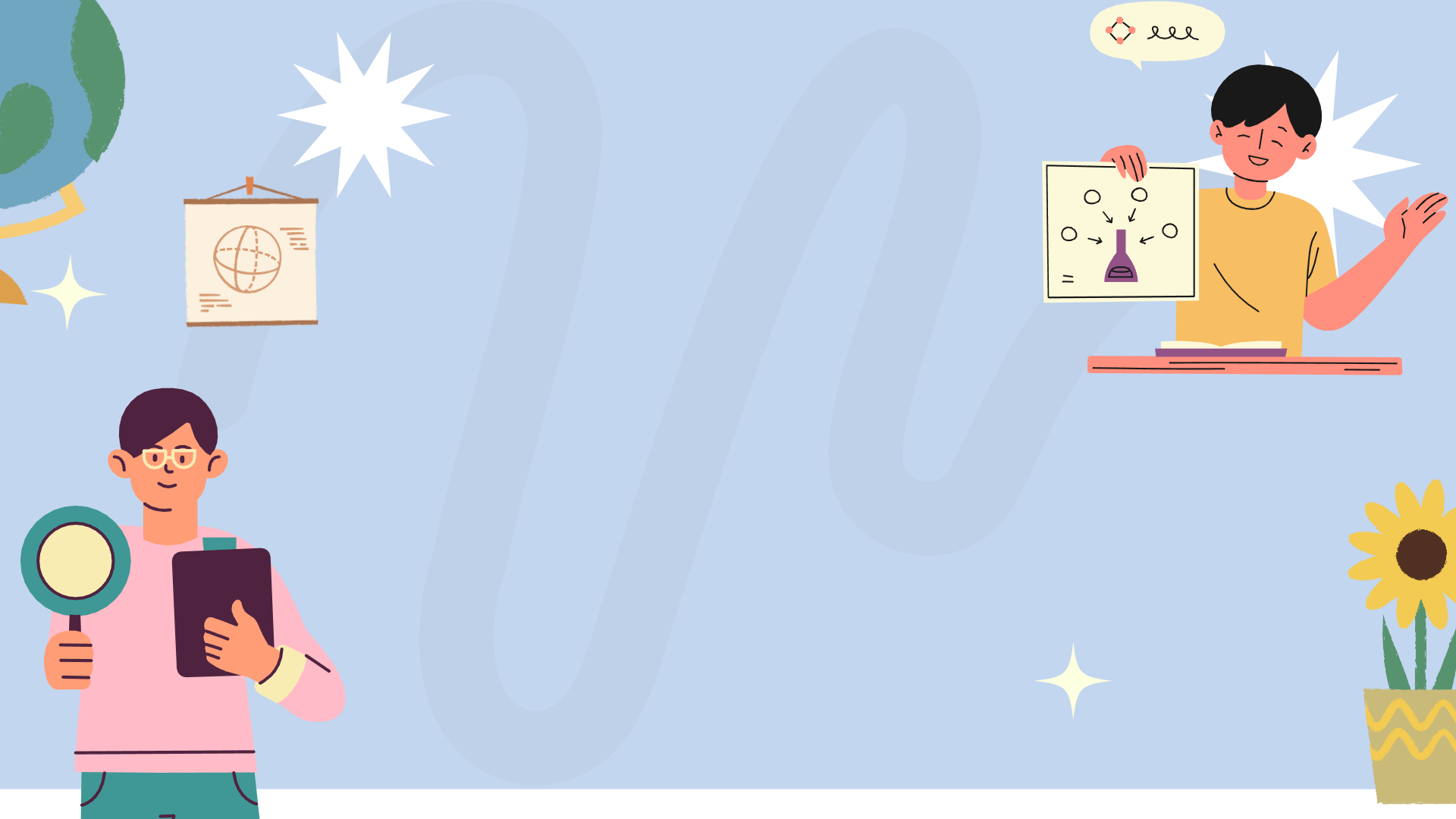 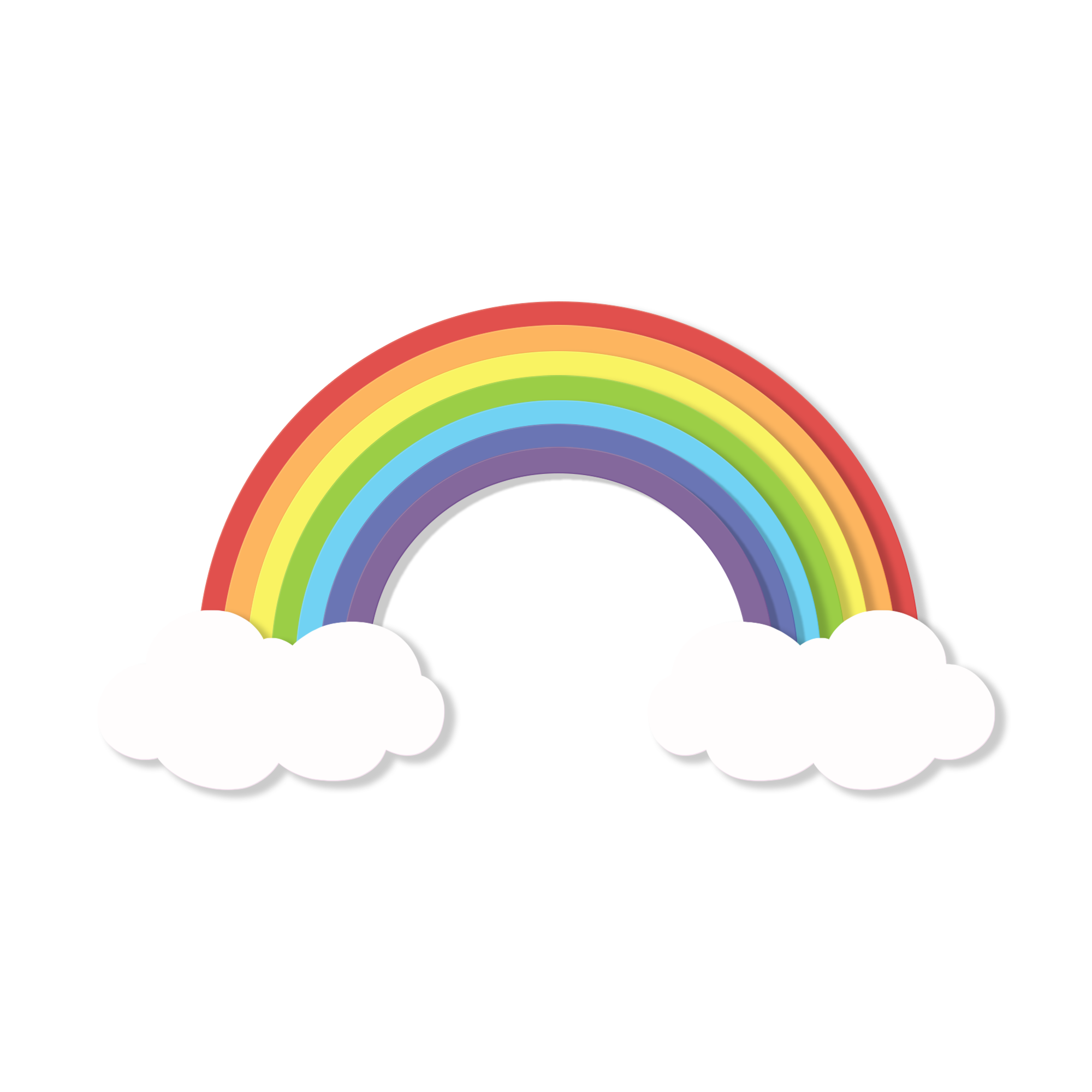 2
Hoạt động làm mẫu cách thức thực hiện cho việc nắm bắt được nội dung trình bày ý kiến về một sự việc có tính thời sự
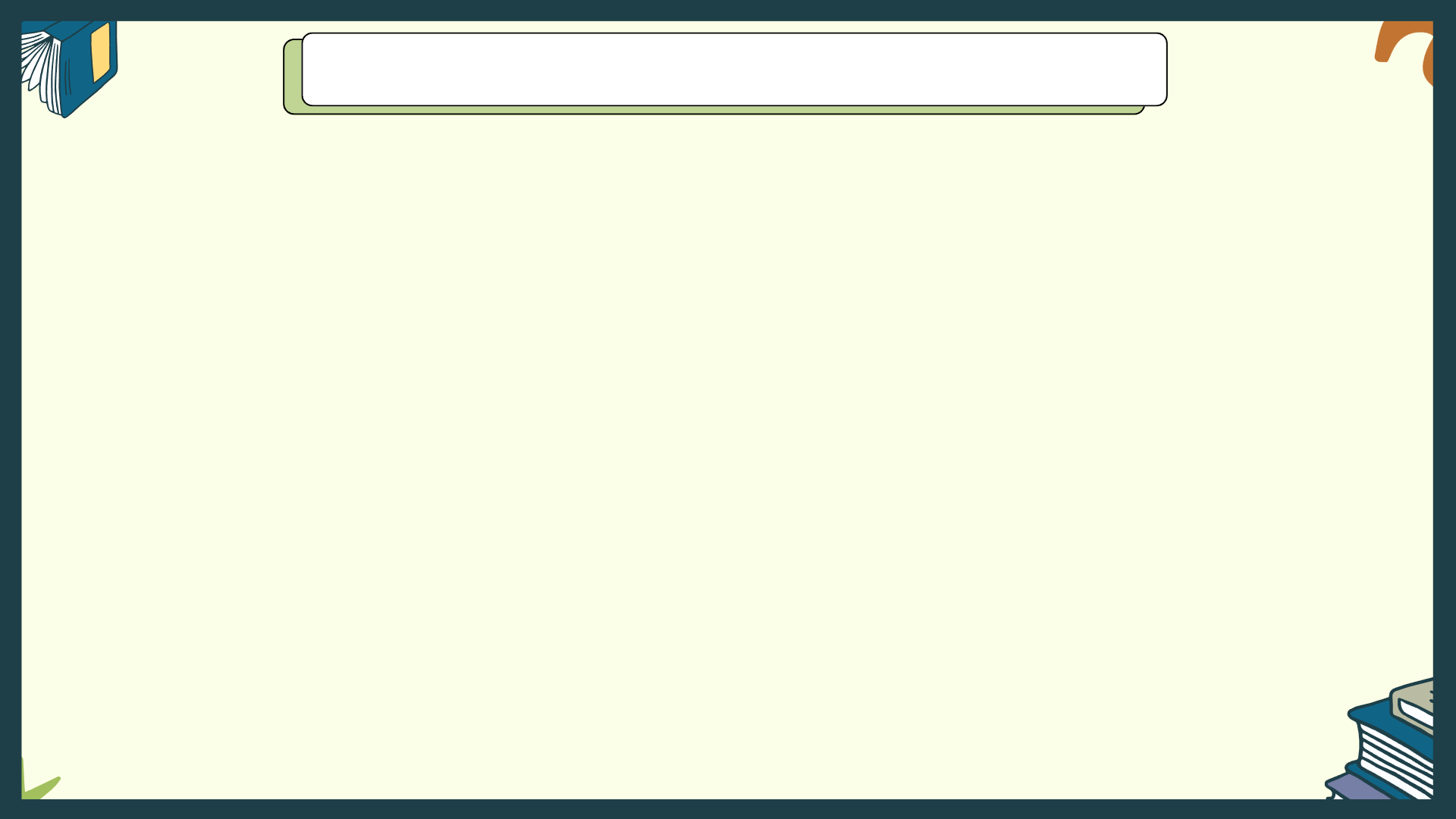 2. Hoạt động làm mẫu cách thức thực hiện cho việc nắm bắt được nội dung trình bày ý kiến về một sự việc có tính thời sự
NHIỆM VỤ
01
02
HS quan sát, ghi chép những công việc được các thành viên trong nhóm (của đoạn video) tiến hành; nêu câu hỏi về những điều chưa rõ, cần được giải thích thêm (nếu có).
GV trình chiếu một đoạn video có nội dung: Nhóm HS đang thảo luận, một HS làm nhiệm vụ ghi chép nội dung chính của cuộc thảo luận và trình bày lại.
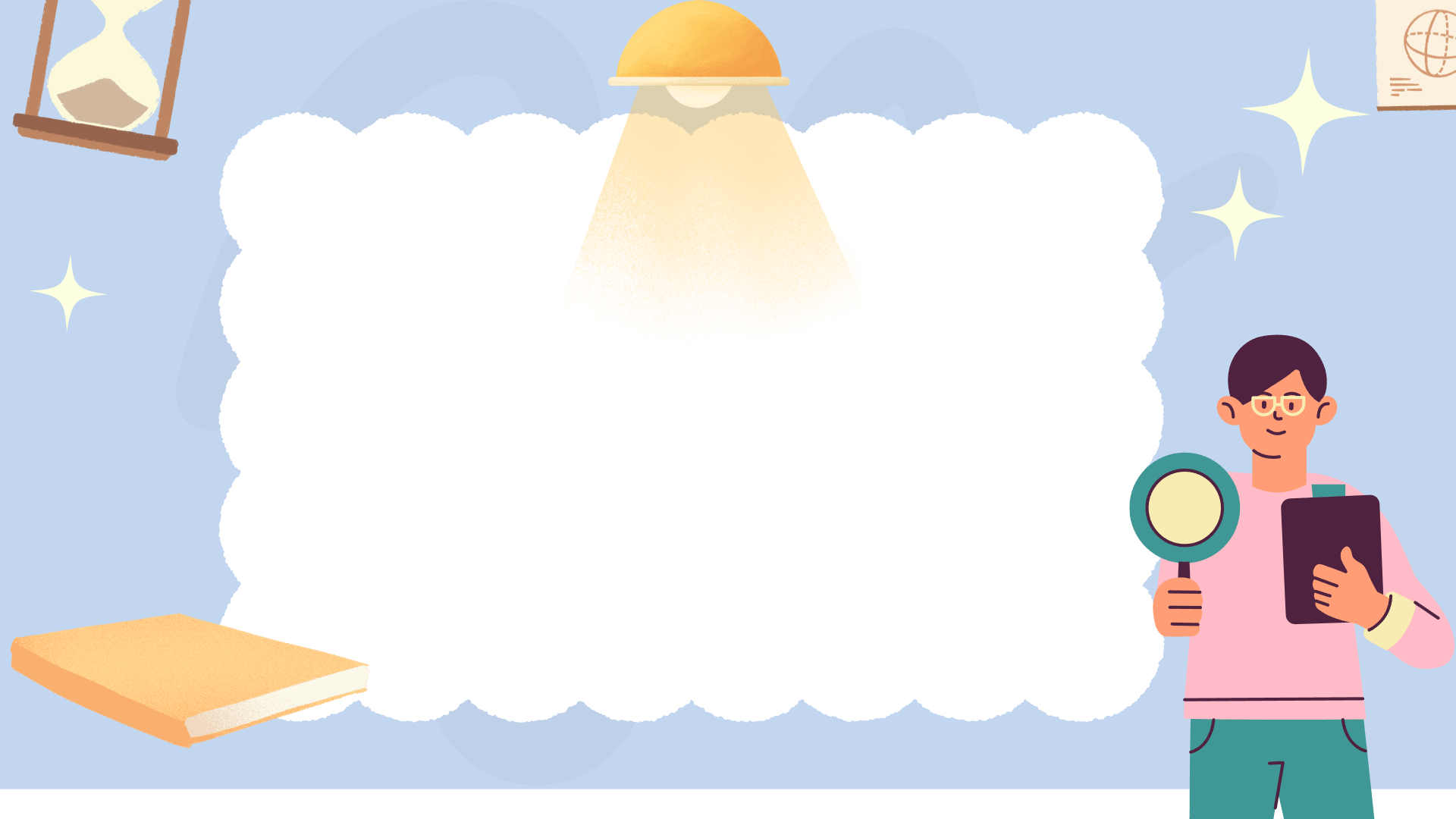 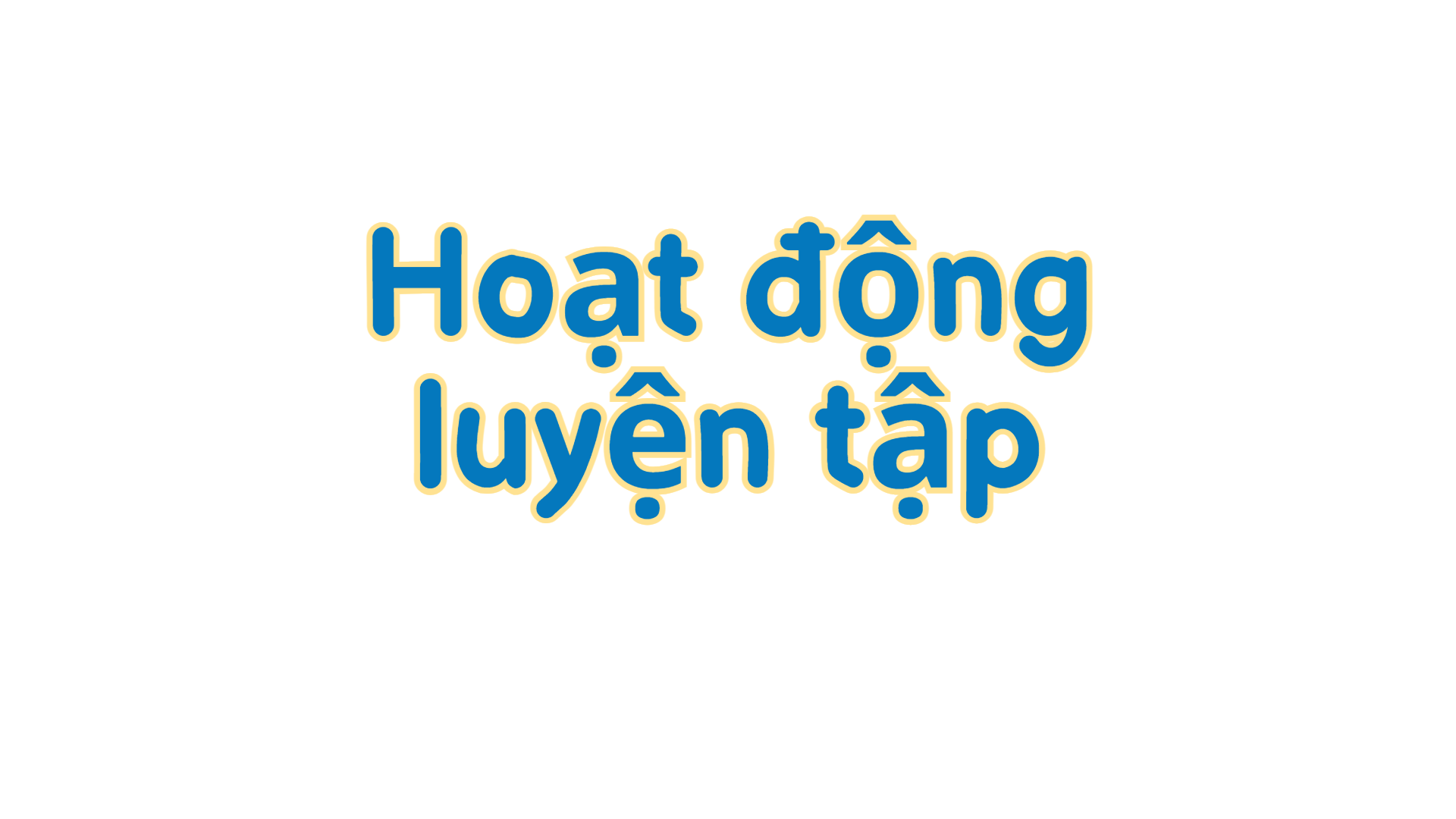 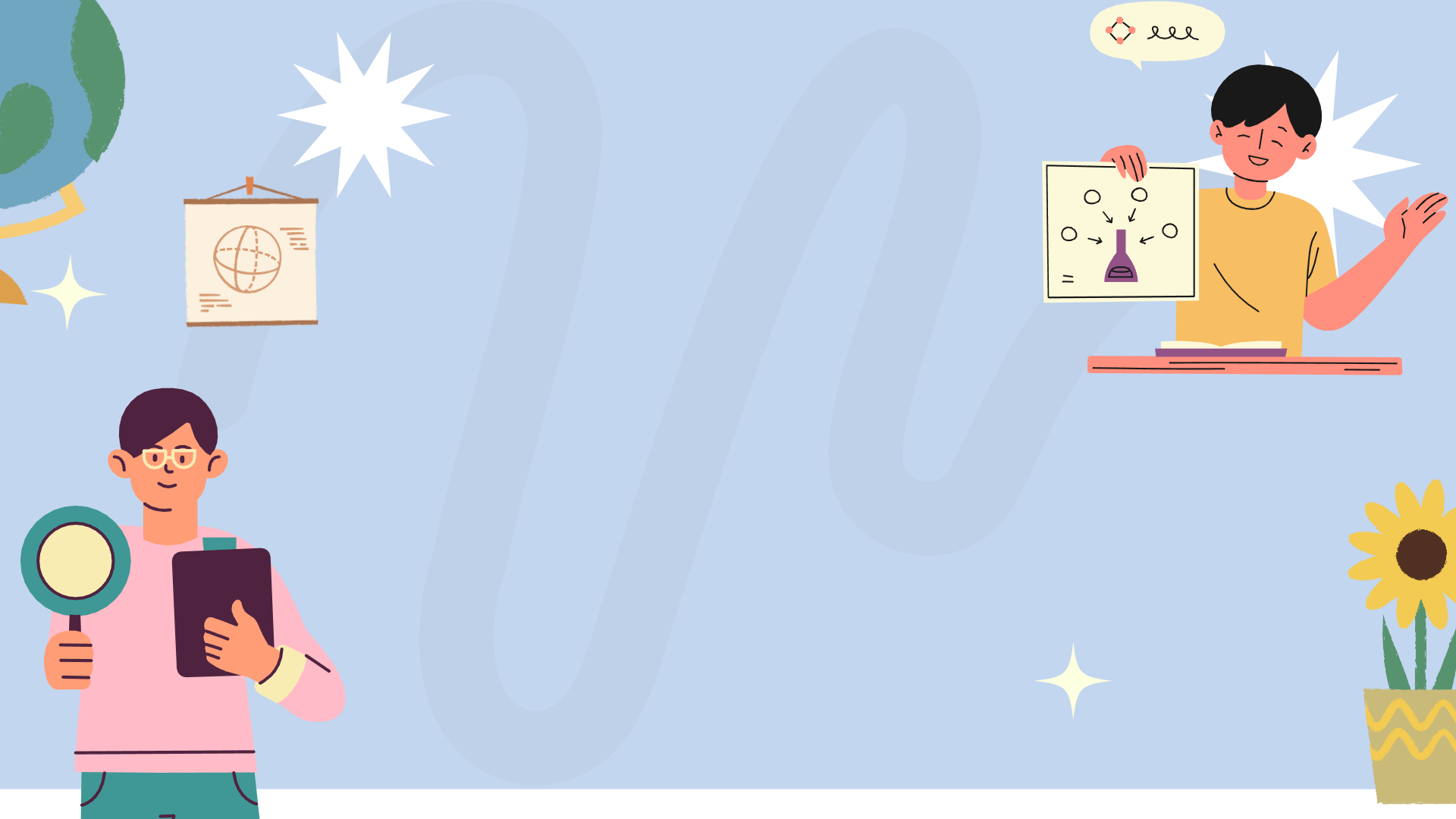 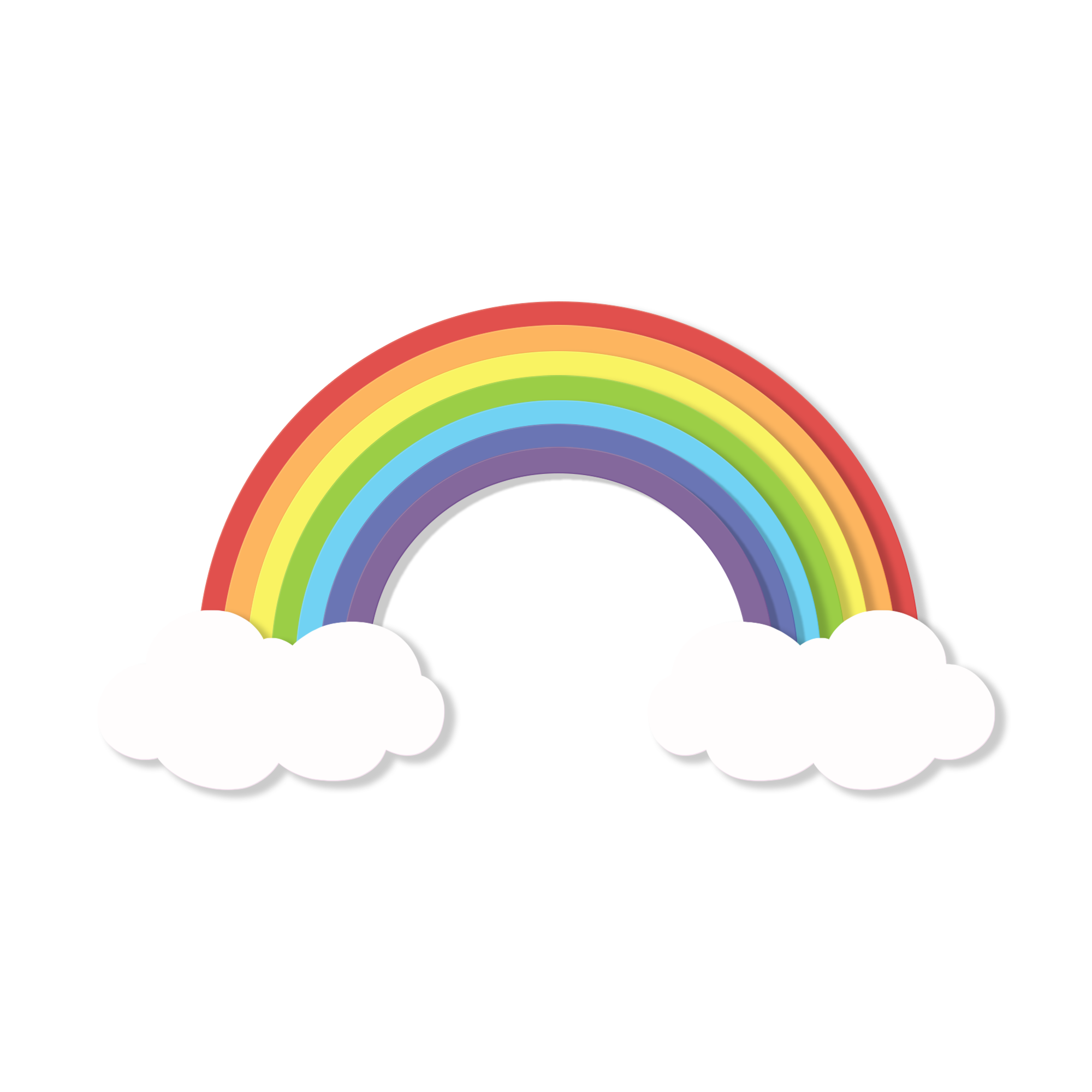 1
Hoạt động thực hiện nhiệm vụ nói và nghe
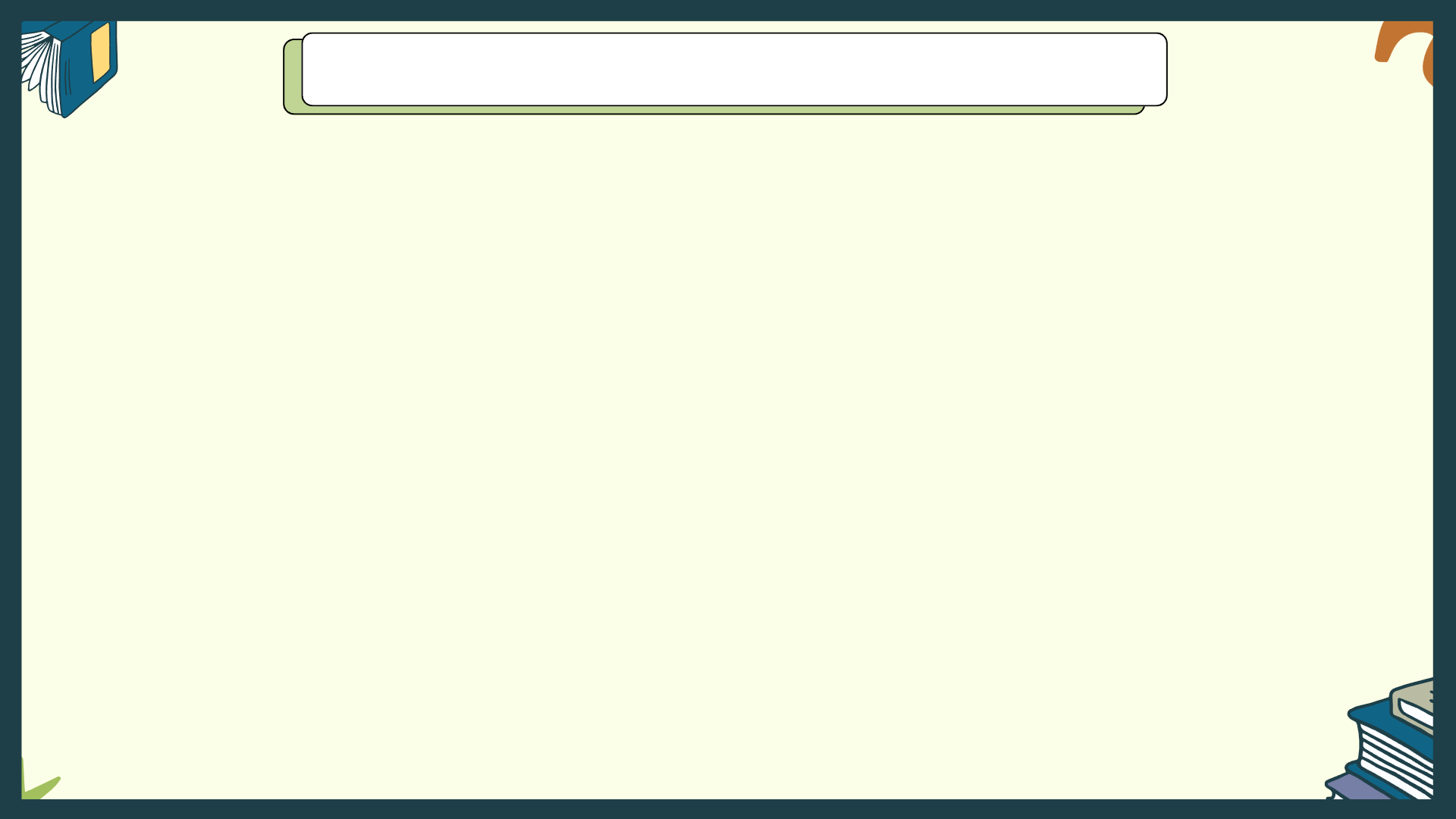 1. Hoạt động thực hiện nhiệm vụ nói và nghe
HS THỰC HÀNH
Tiến hành thảo luận dựa về sự việc đã chọn.
Thư kí ghi biên bản thảo luận
Các nhóm chọn sự việc cần thảo luận theo định hướng trong SGK.
Thành lập nhóm thảo luận, mỗi nhóm 4 - 6 HS, bầu nhóm trưởng, thư kí và đặt tên nhóm.
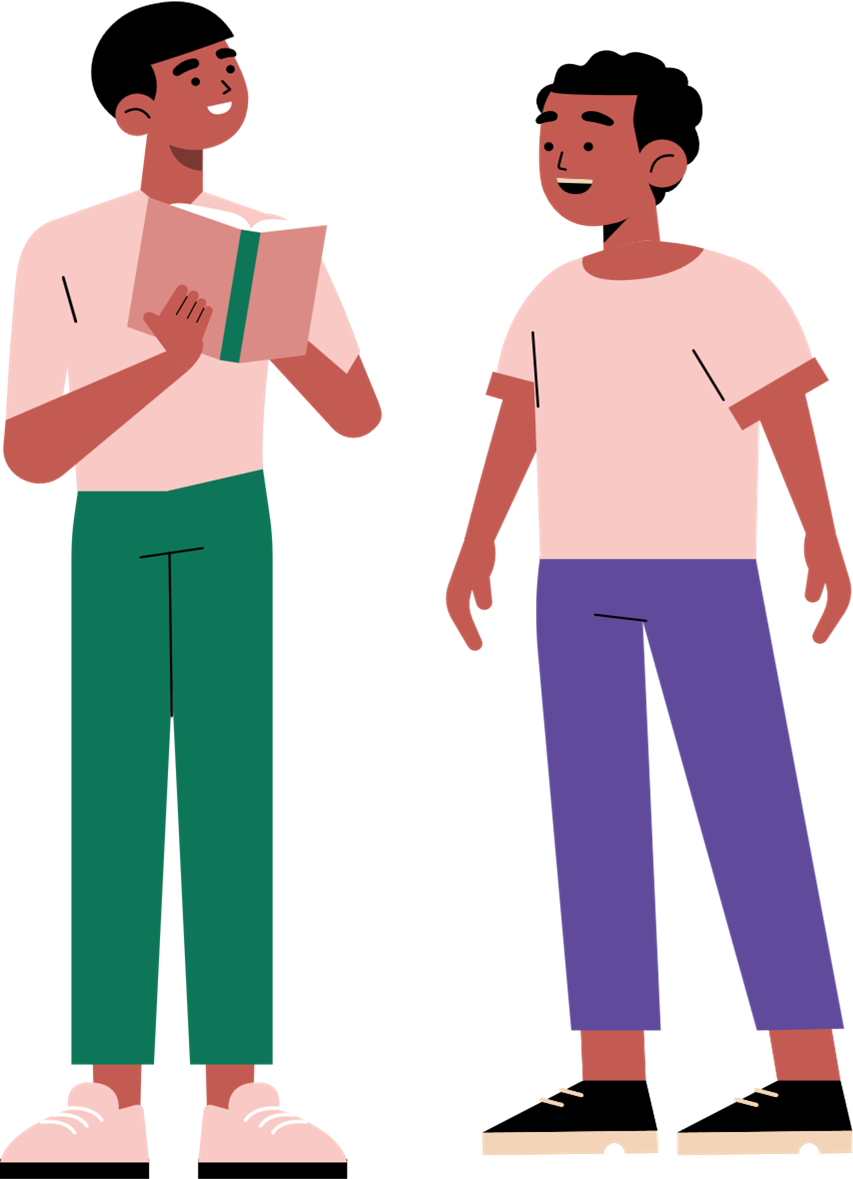 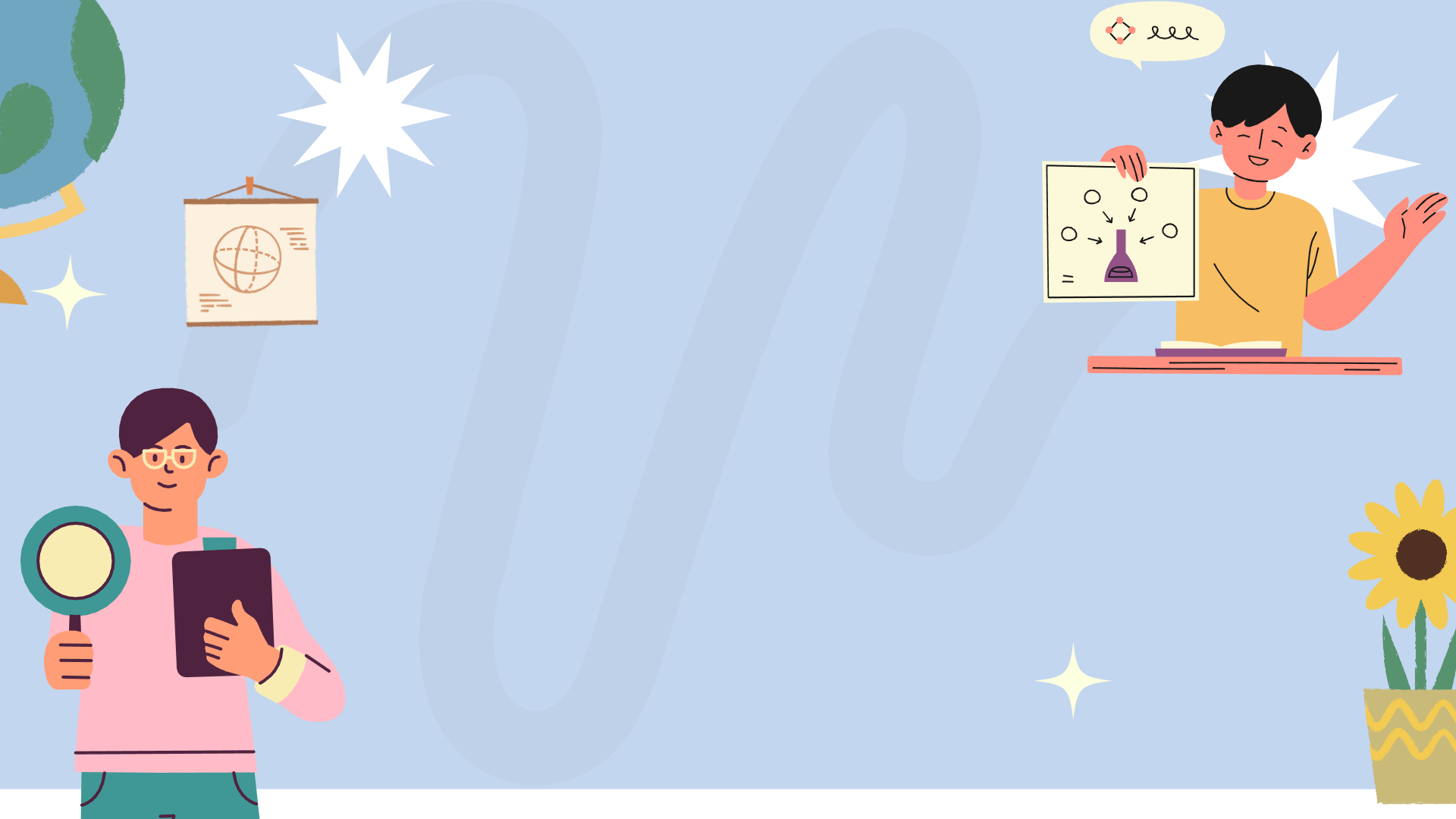 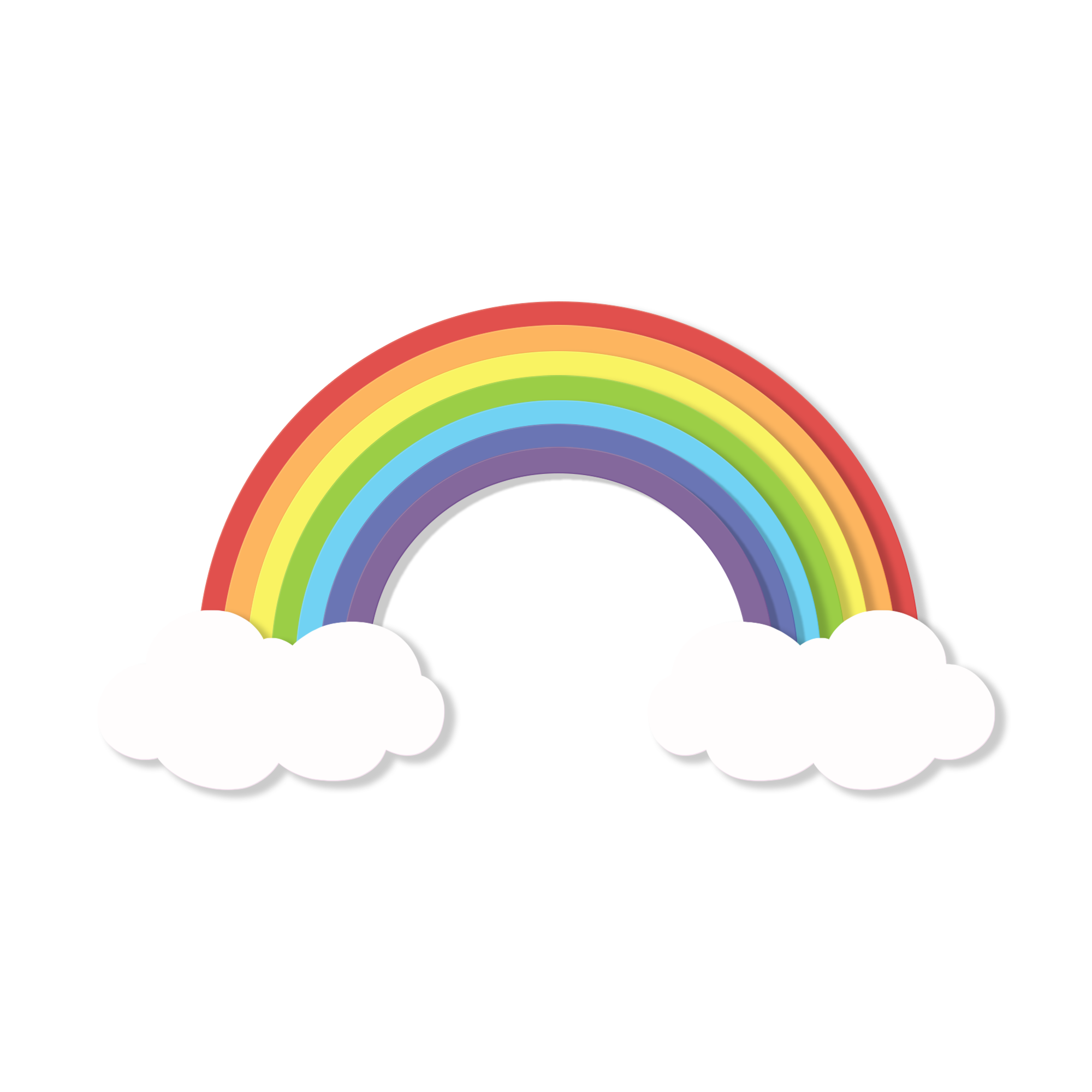 2
Hoạt động trao đổi, đánh giá, rút kinh nghiệm
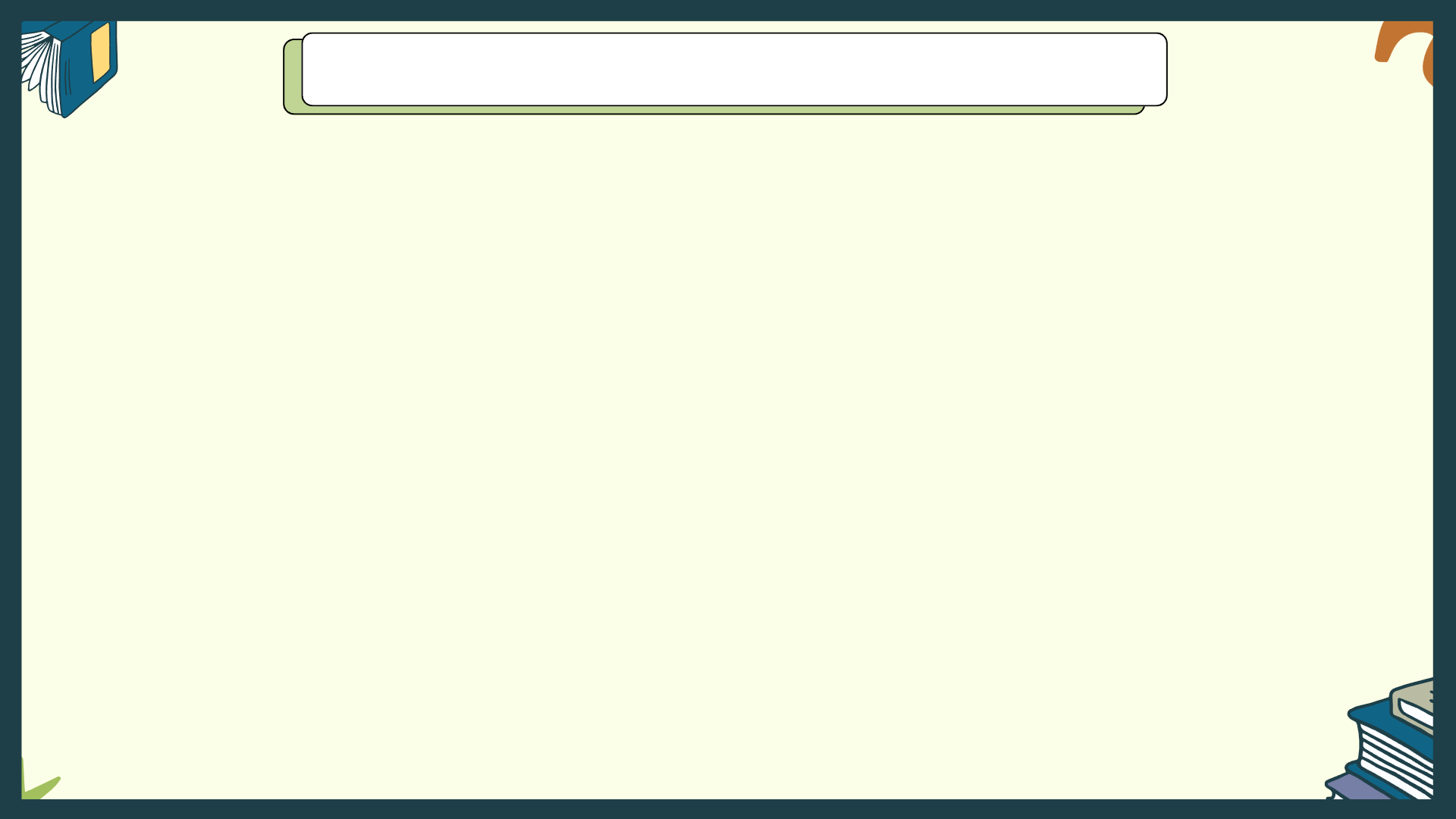 3. Trao đổi, đánh giá, rút kinh nghiệm
NHIỆM VỤ
01
02
Nêu một điều em đã làm tốt và một điều chưa tốt về kĩ năng trình bày ý kiến về một vấn đề có tính thời sự; nêu giải pháp khắc phục điều chưa tốt (trình bày trên giấy A0).
HS đọc lại Bảng kiểm kĩ năng trình bày ý kiến về một vấn đề thời sự ở Bài 6 (trong SGK) để định hướng cách trình bày.
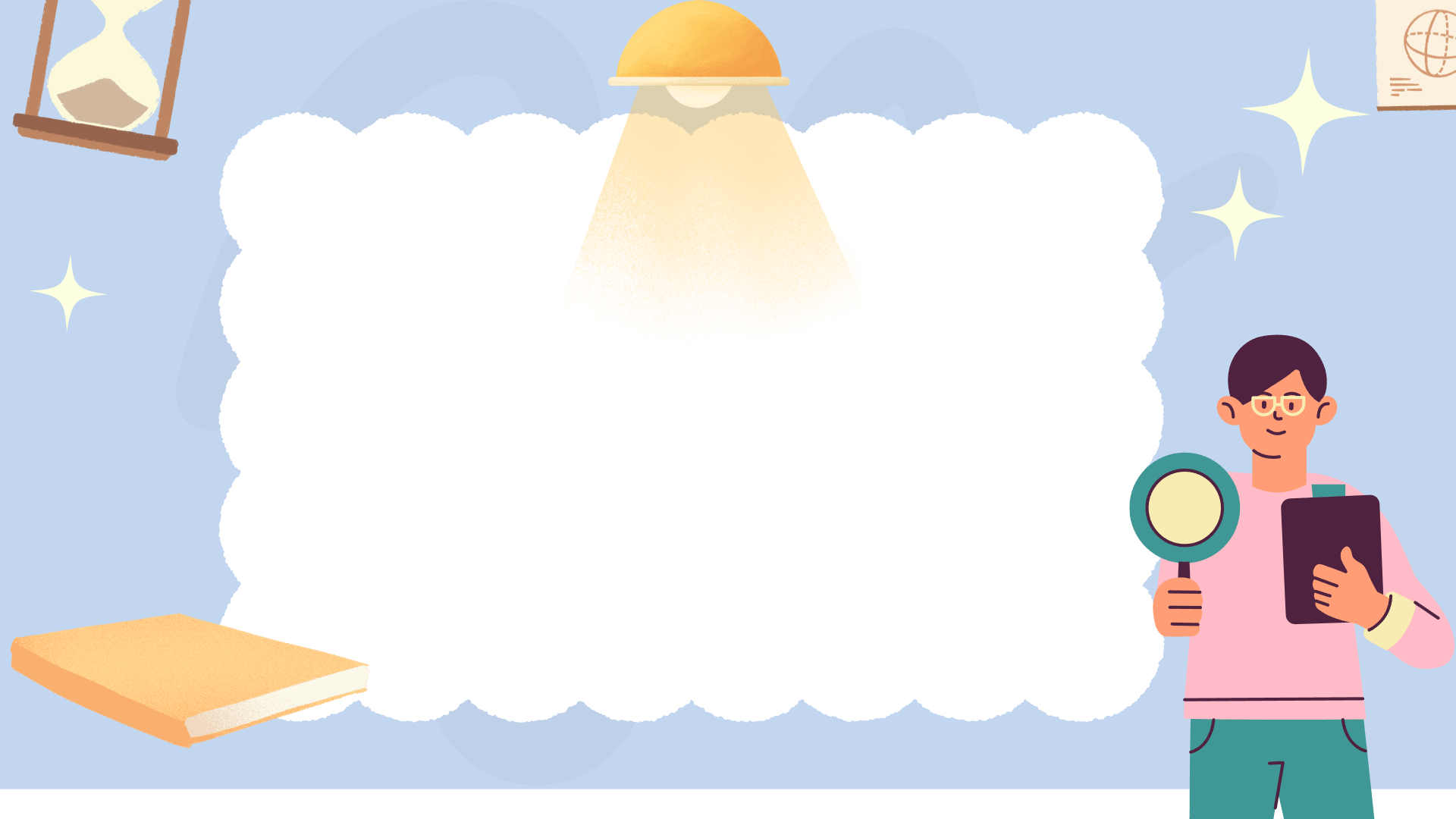 HOẠT ĐỘNG HƯỚNG DẪN THỰC HIỆN PHẦN ÔN TẬP
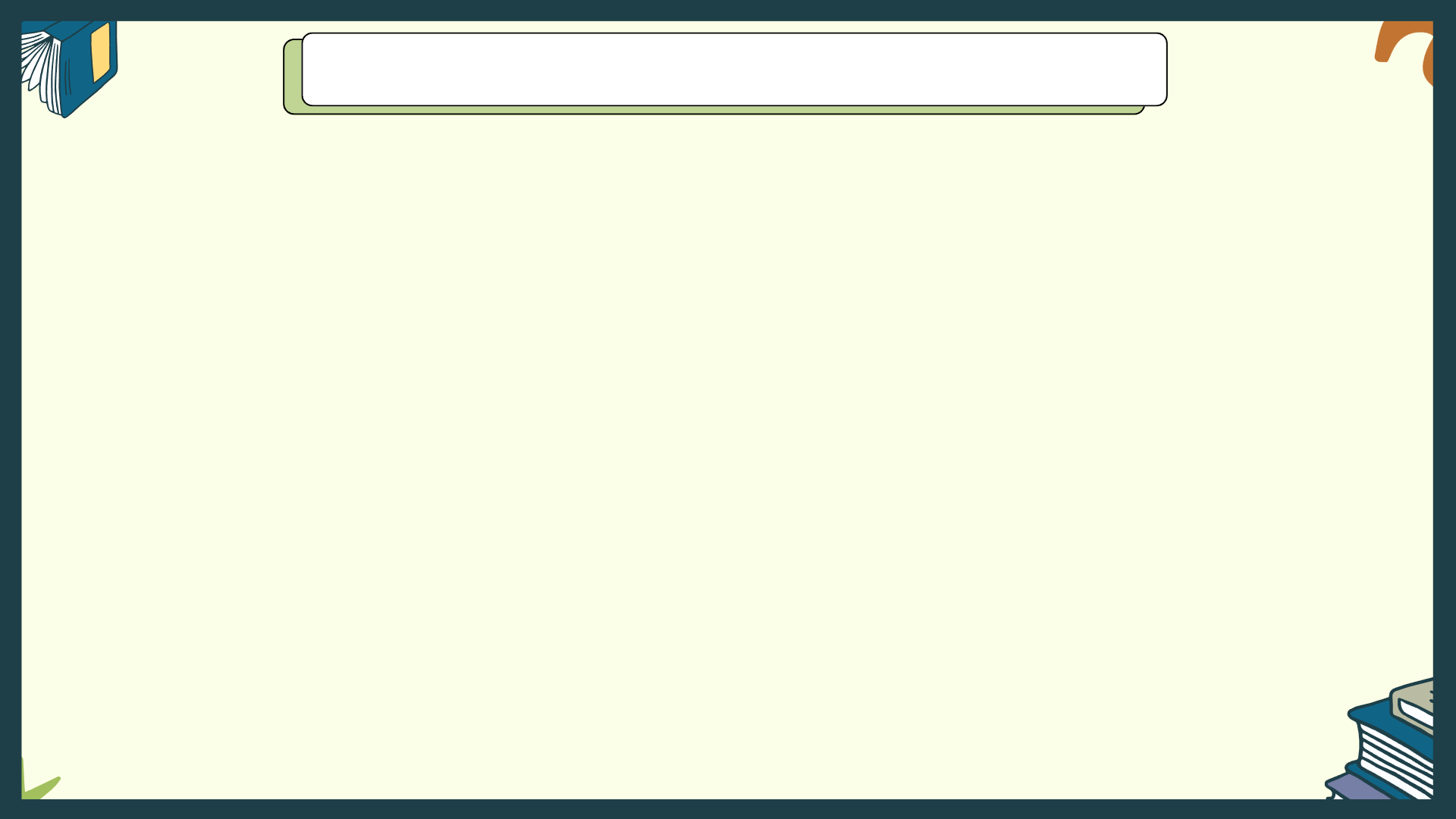 HOẠT ĐỘNG ÔN TẬP
Thông qua nội dung video đã xem, đánh giá được quy trình trình bày ý kiến về một sự việc có tính thời sự theo lựa chọn cá nhân.
Tìm xem một đoạn video với nội dung nội dung trình bày ý kiến về một sự việc có tính thời sự theo lựa chọn cá nhân, sau đó:
Sau khi hoàn thành, đính/ dán bài nhận xét, đánh giá lên bảng học tập của lớp hoặc chụp hình bài nhận xét, đánh giá đăng tải trên lớp học Google, nhóm Facebook của lớp.
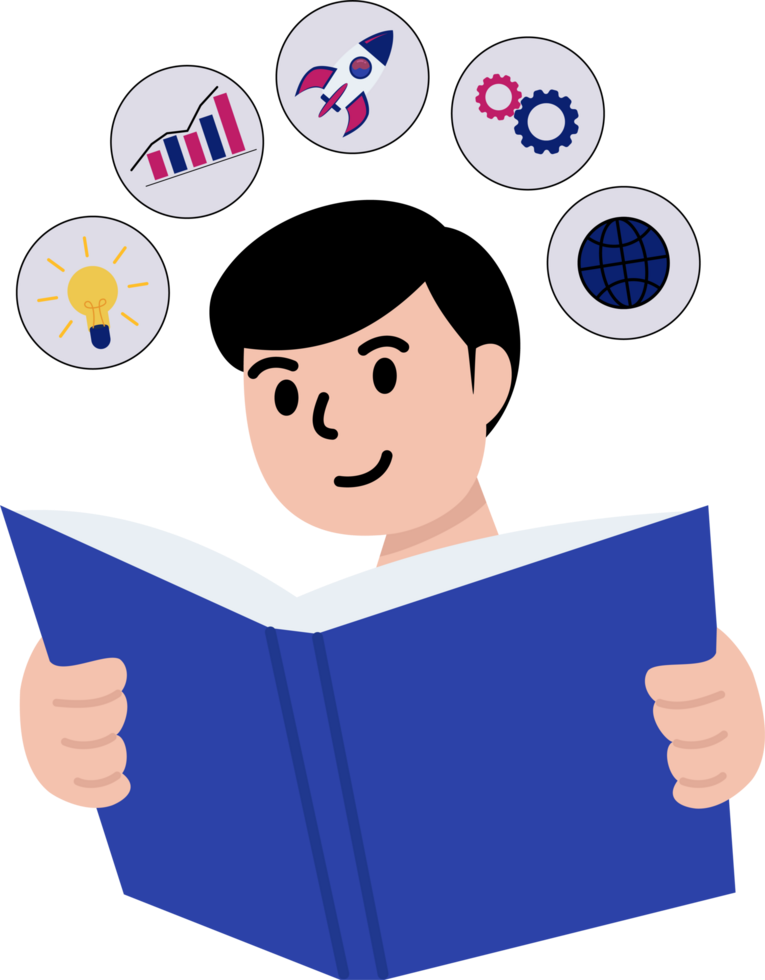